Vokabeln #4
1.  die Zeitschrift
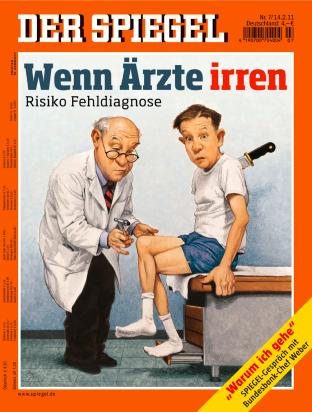 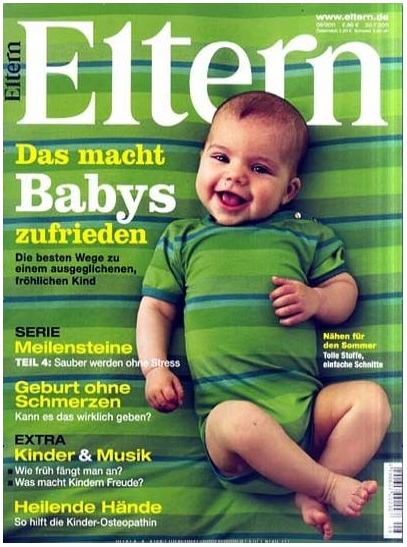 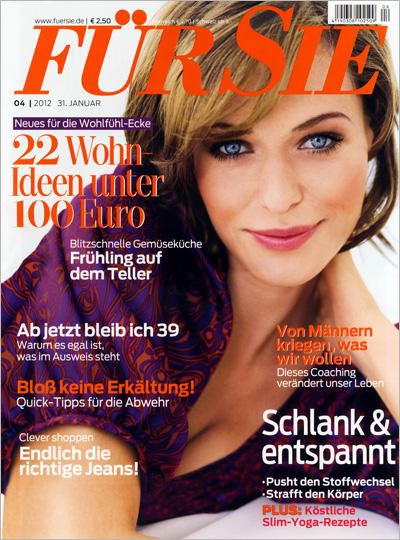 [Speaker Notes: The magazine]
2.  die Tafel
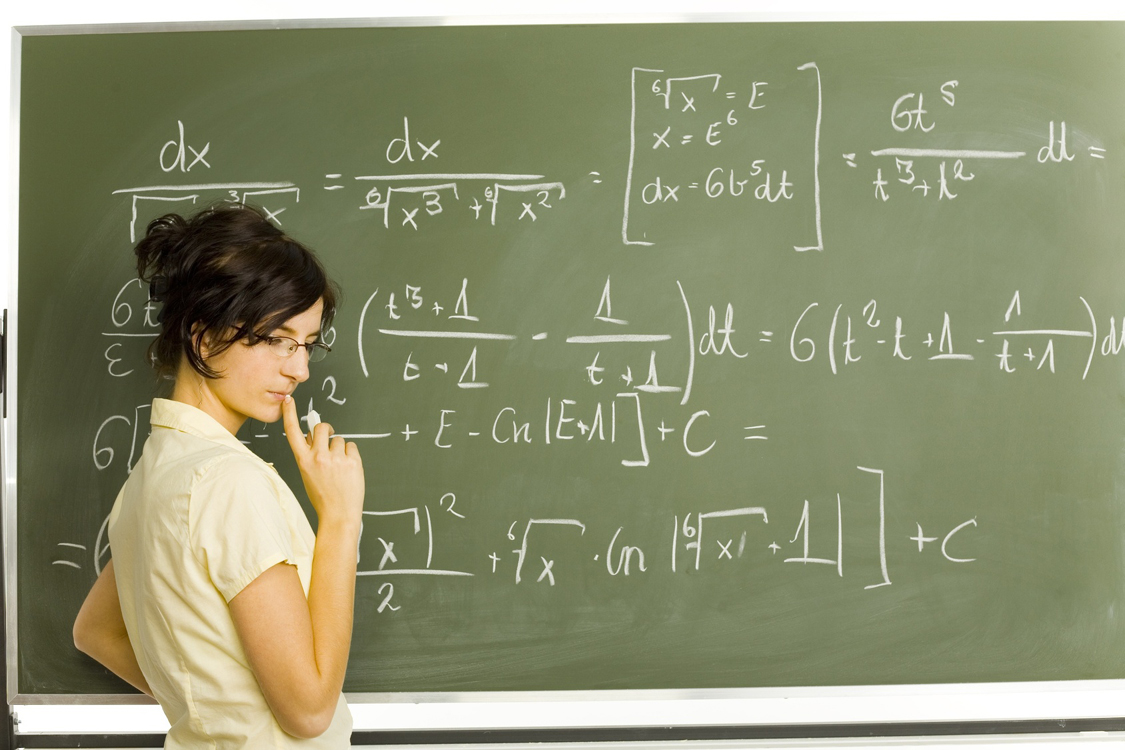 [Speaker Notes: The white board/chalk board]
3.  die Kreide
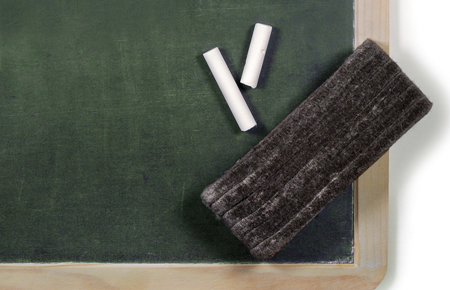 [Speaker Notes: The chalk]
4.  Malt einen Kreis!
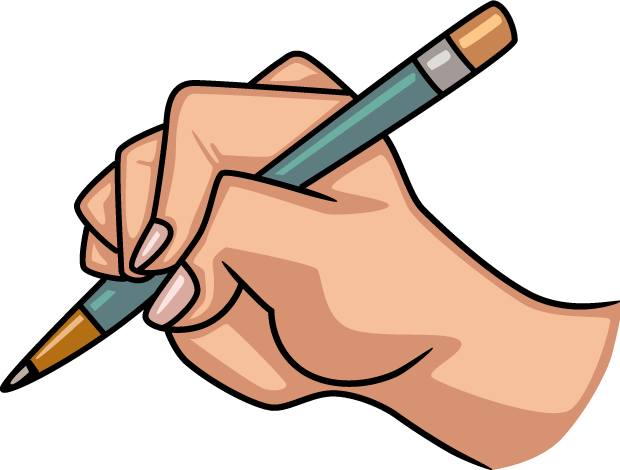 [Speaker Notes: Draw a circle!]
5.  Schneidet!
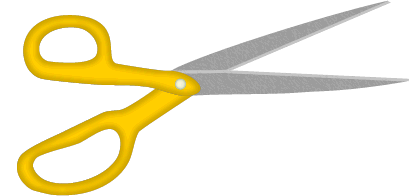 [Speaker Notes: Cut!]
6.  Schreit laut!
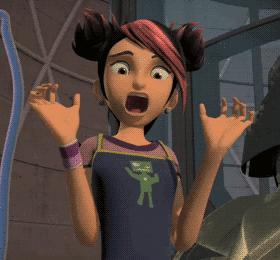 AHHHHH!!!
[Speaker Notes: Yell loudly!]
7.  Schreit leise!
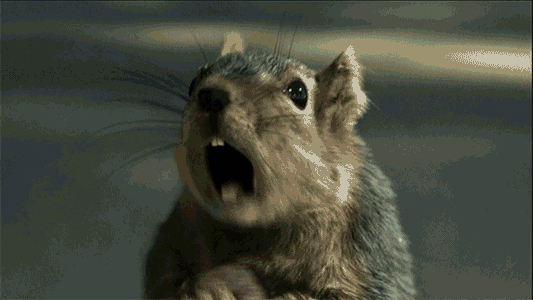 Ahhhhh!!!
[Speaker Notes: Yell quietly!]
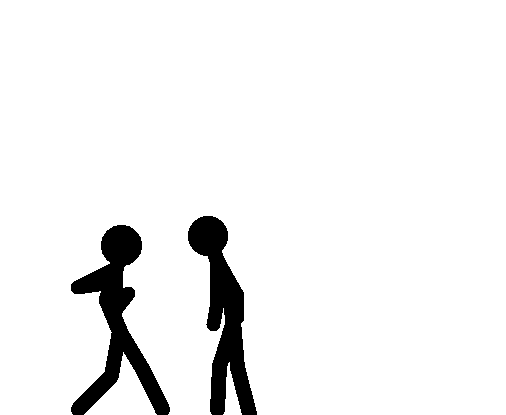 8.  Schlägt!
[Speaker Notes: Punch/hit!]
9.  das Quadrat
[Speaker Notes: The square]
10.  der Kreis
[Speaker Notes: The circle]
11.  die Katze
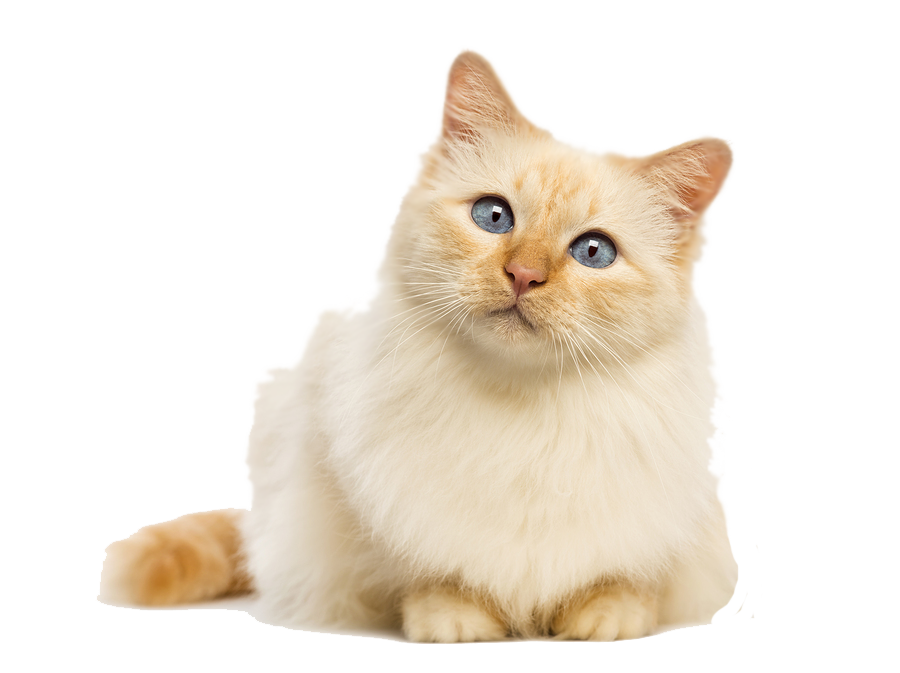 [Speaker Notes: The cat]
12.  der Hund
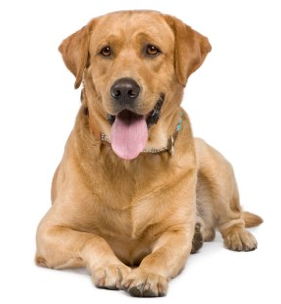 [Speaker Notes: The dog]
13.  das Papier
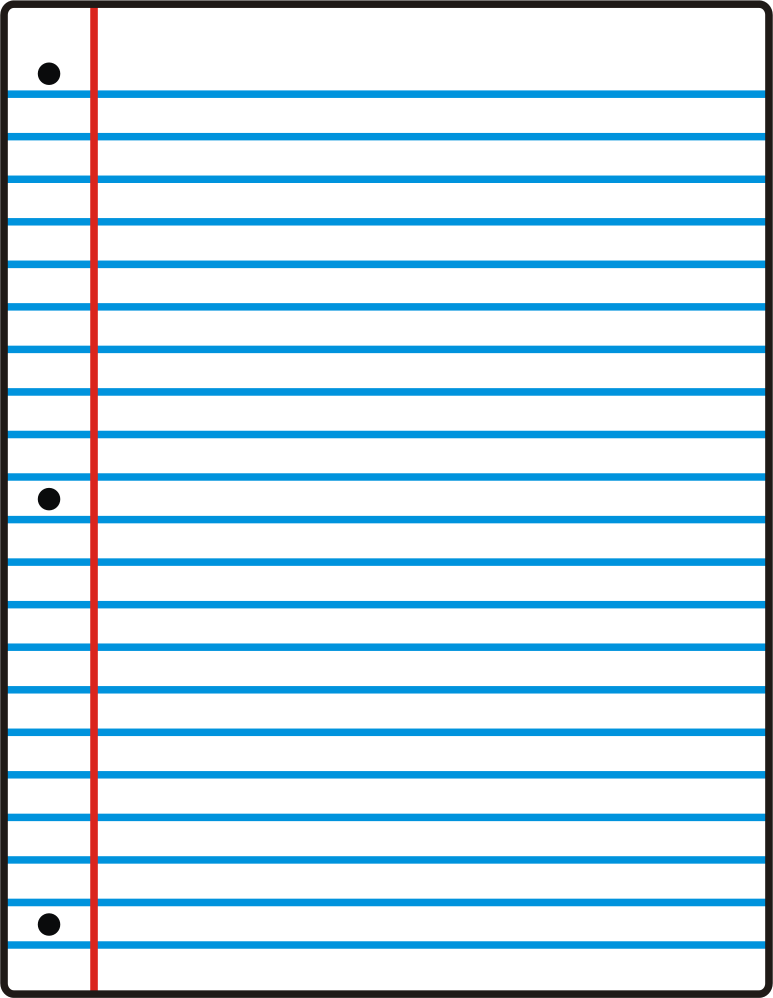 [Speaker Notes: The paper]
Vokabeln #4
die Zeitschrift
die Tafel
die Kreide
Malt einen Kreis!
Schneidet!
Schreit laut!
Schreit leise!
Schlägt!
das Quadrat
der Kreis
die Katze
der Hund
das Papier